Privilégier les transports en commun plutôt qu'en voiture.
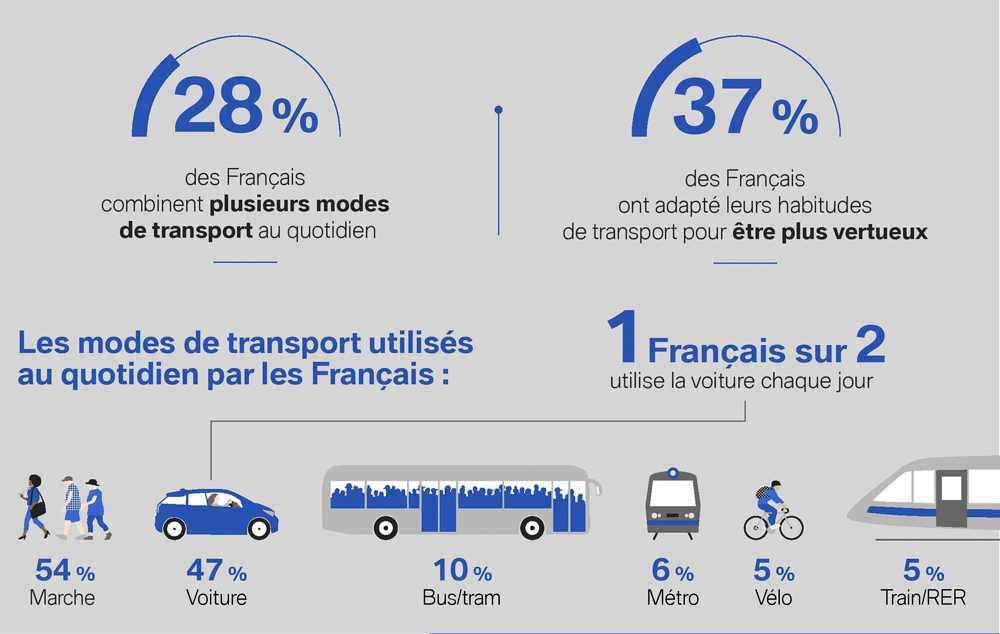 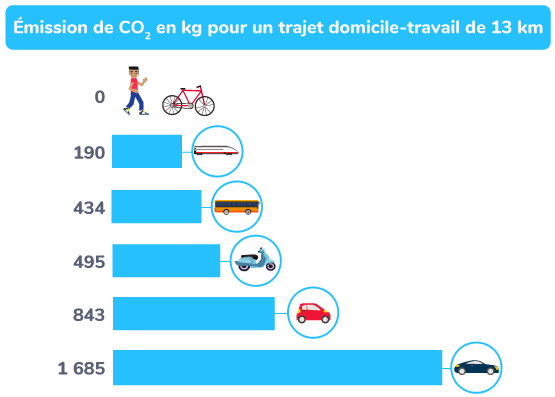